科技教育學習領域資訊和通訊科技知識範圍（初中）
1
1
[Speaker Notes: 探討資訊科技的應用和其影響]
製作「抗疫小知識」程式
1.  目標: 
了解有關預防感染病毒的方法，建立學生積極面對疫情的態度
掌握編程的基本概念和技巧
培育學生小心判斷網上資訊的準確性和可靠性的意識
2.  學習內容
K2 程序編寫 (解決問題的過程及技巧、數據操作)
  K16 資訊處理及演示 (多媒體元素及製作) 
   E1 電腦網絡 (電腦通訊的應用及其影響)
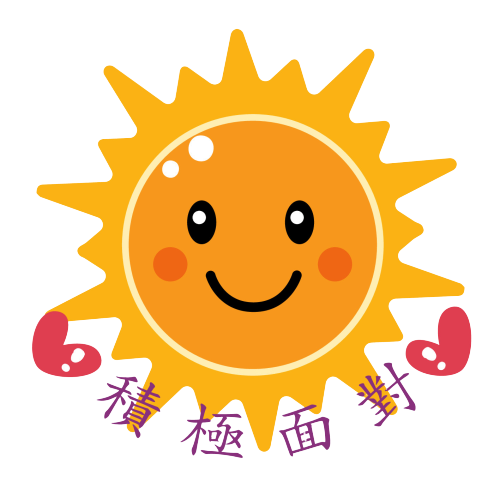 2
2
活動 1：蒐集資訊（一）
在疫情期間，學校可以採取哪些預防措施，以減低傳播和感染2019 冠狀病毒病的風險？
同學可瀏覽互聯網，從政府或可靠網站蒐集有關資料：
例子：
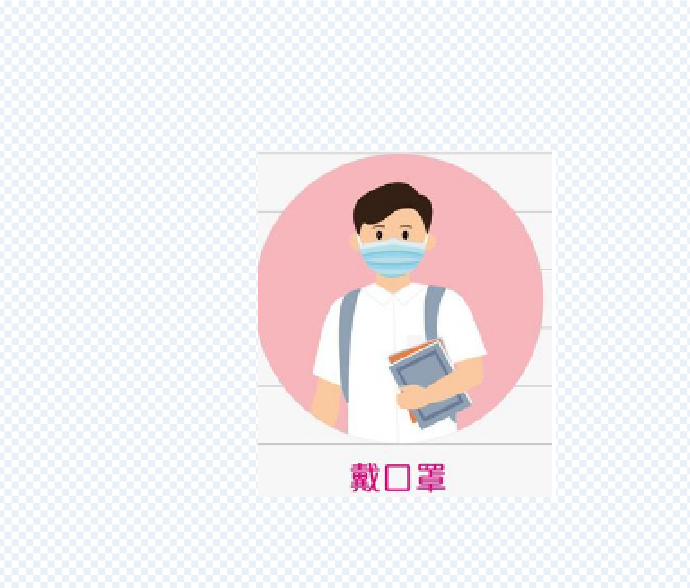 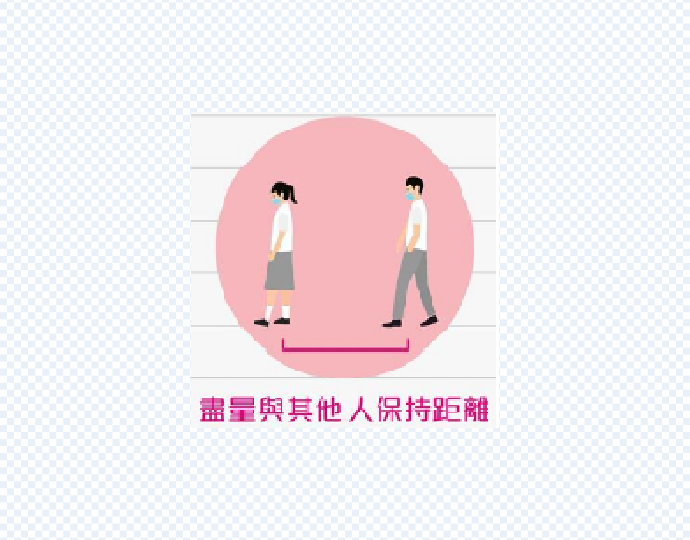 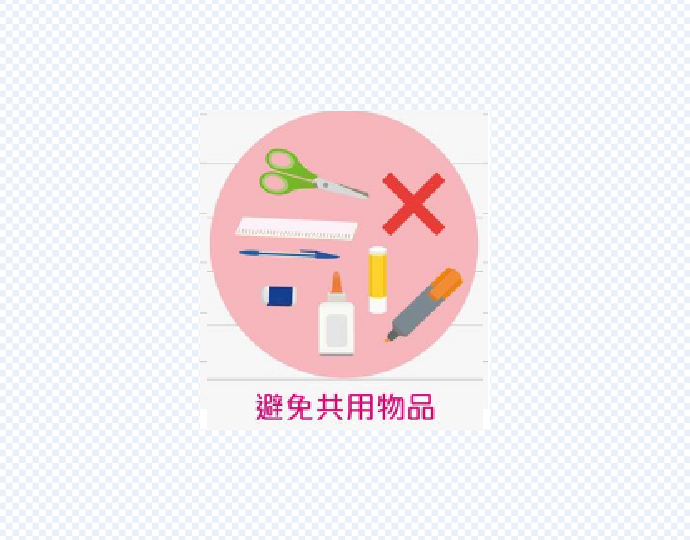 3
參考資料：取自衞生署「新型冠状病毒專頁」(https://www.coronavirus.gov.hk/chi/index.html)，有關預防新型冠狀病毒的健康指引。
3
活動 1：蒐集資訊（二）
同學於互聯網蒐集資料時，應小心判斷資訊的可靠性和準確性。

資訊的可靠性：資訊是否來自具公信力和可靠的網站，如政府或相關機構的官方網站，並有實證或數據支持。
資訊的準確性：一般而言，太舊的資訊未必能準確反映現況。同學可透過資料的上載日期得知資訊是否最近更新。
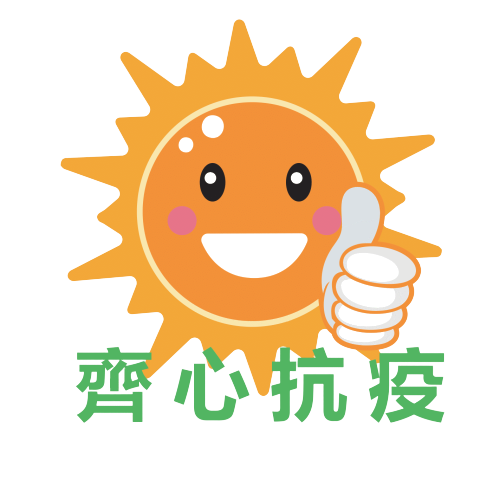 建議同學在蒐集資料時加入日期以作紀錄，方便日後參考。
。
4
活動 2：編寫程式 - 基礎版
試參考以下網頁，製作一個有關「抗疫小知識」的程式，幫助學生建立正確的防疫觀念，減低病毒在學校擴散的風險。
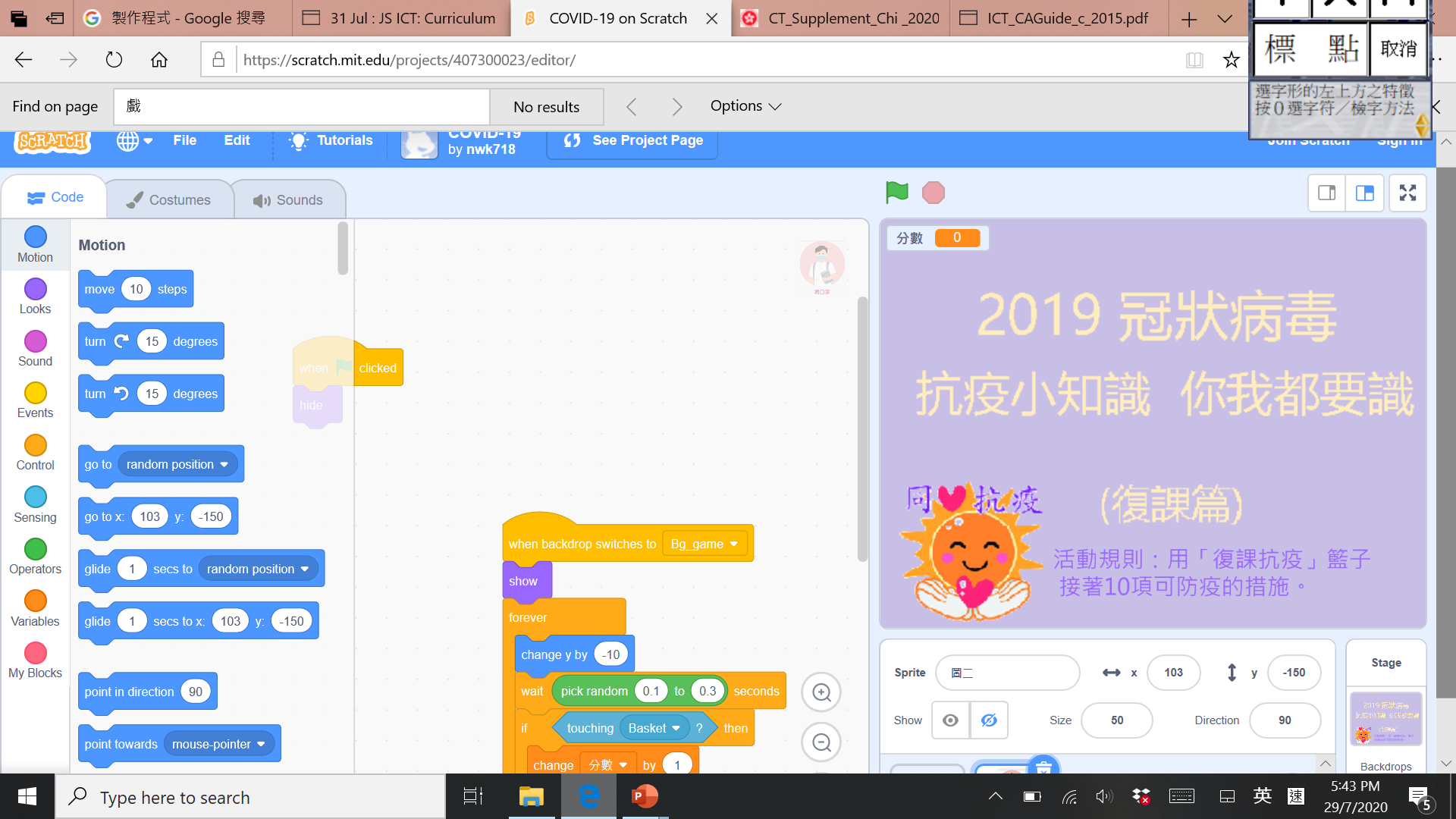 「2019冠狀病毒病—抗疫小知識﹙復課篇）」
  網址： https://scratch.mit.edu/projects/416308815/
5
5
活動 2：編寫程式 - 基礎版
我們可以將「2019冠狀病毒病—抗疫小知識﹙復課篇）」的程式，拆解為4個部分。
6
第一部分
於Scratch 平台加入籃子(角色)，並編寫以下程式碼，以控制籃子左右移動
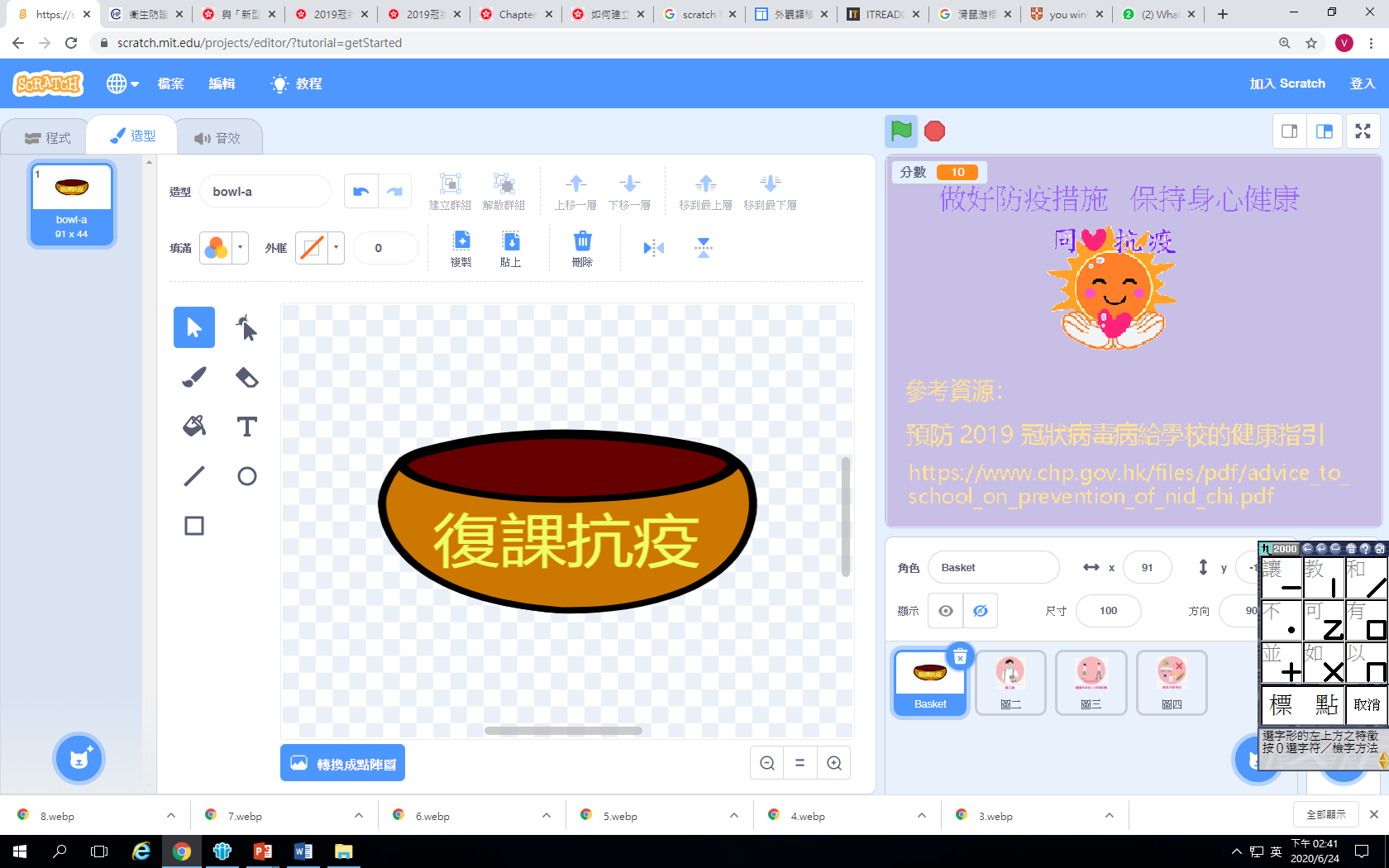 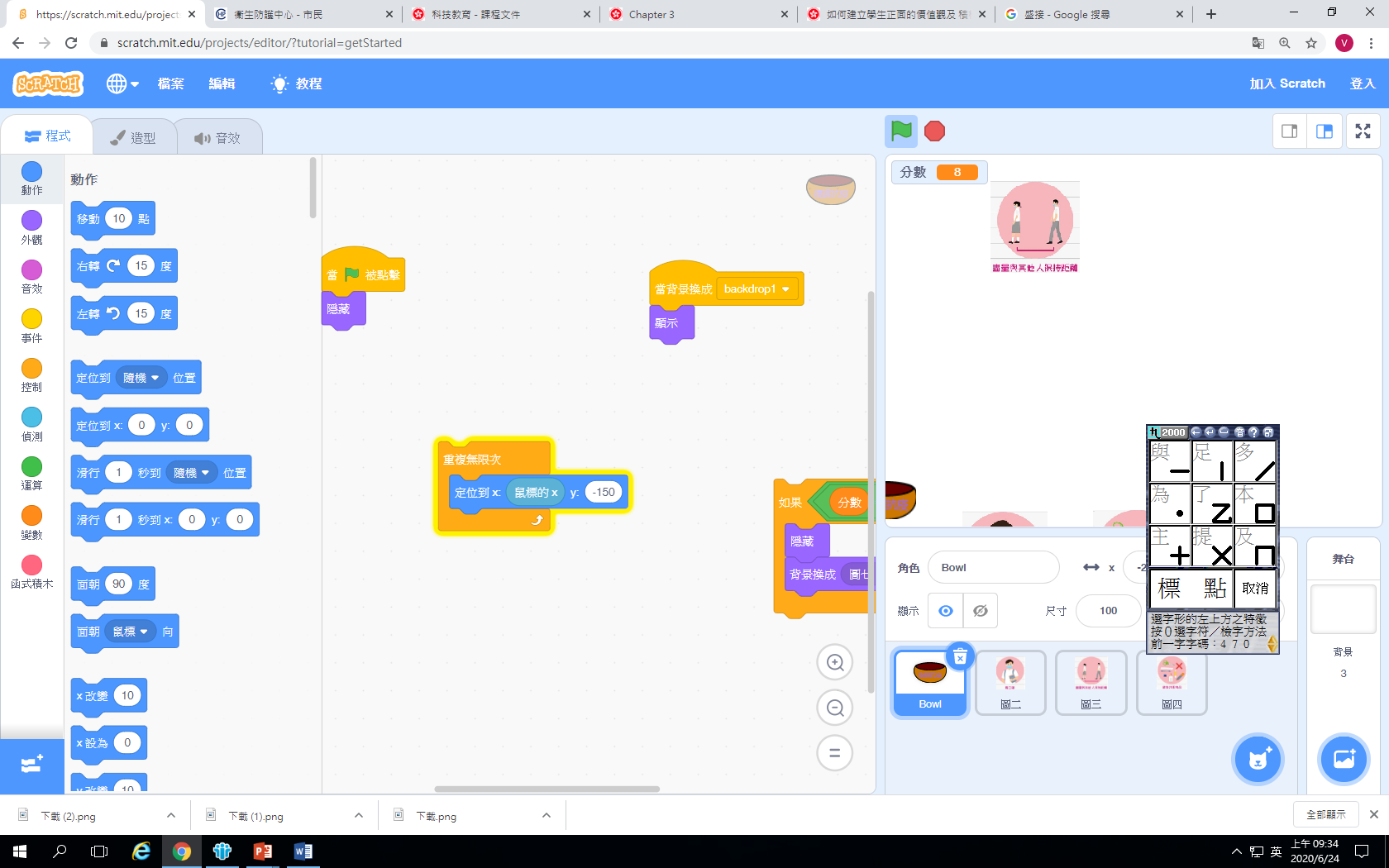 將角色定位至滑鼠的 X 游標位置
當開新檔案時， 系統會自動設定一個「小貓」的角色， 同學可刪除此預設的「小貓」角色，然後加以上「籃子」等新角色，並透過程式控制角色的動作、造型和音效。
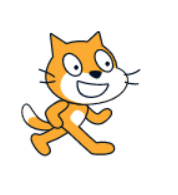 7
第二部分
於Scratch 平台加入防疫圖片(另一角色)，並編寫以下程式碼，讓防疫圖片不停向下降直到碰到地面
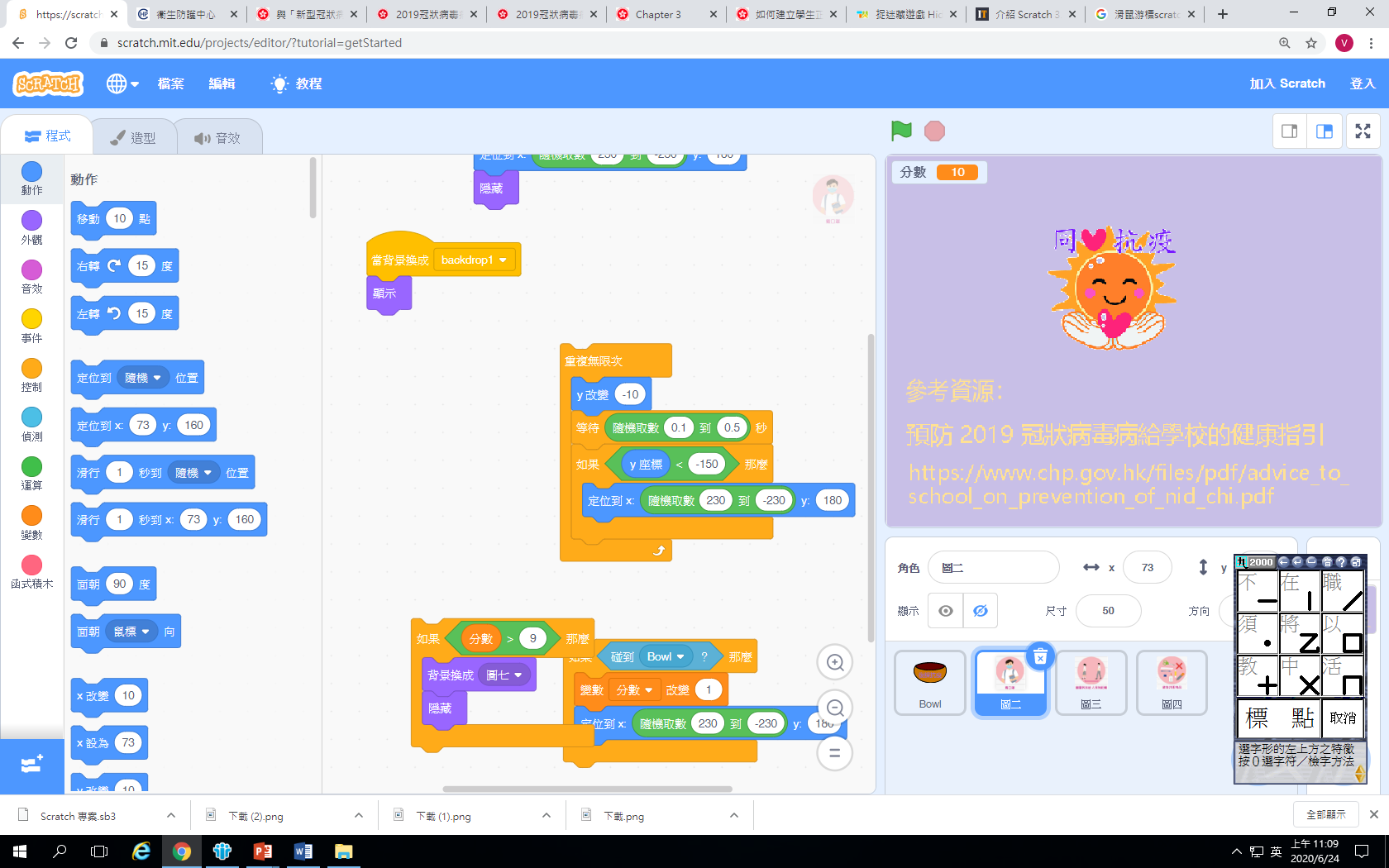 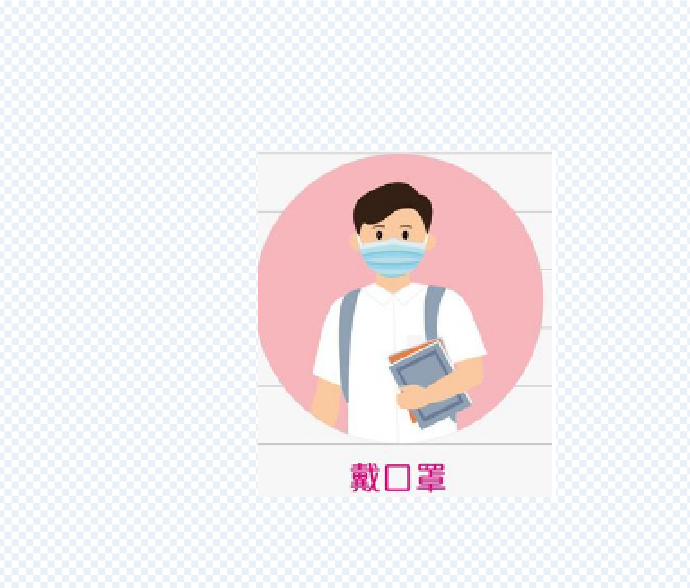 當防疫圖片下降至地面時，
會隨機在畫面的最高處重新出現
8
第三部分
當籃子成功接到防疫圖片時會加分
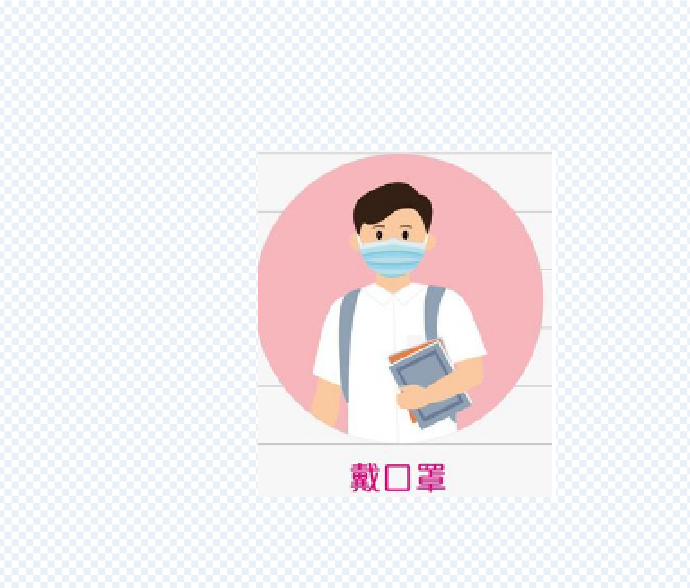 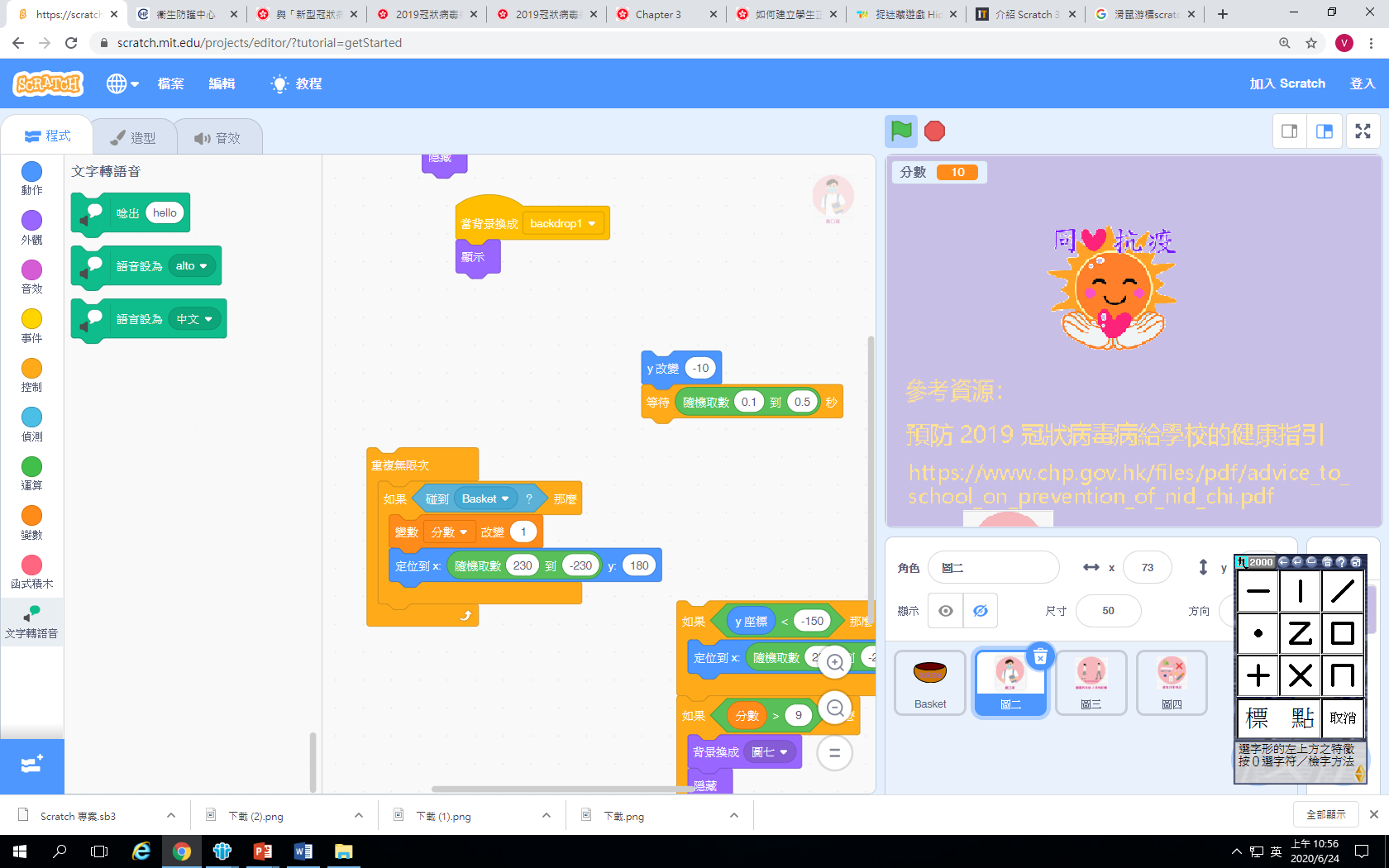 9
第四部分
當分數達至10分時便會自動結束
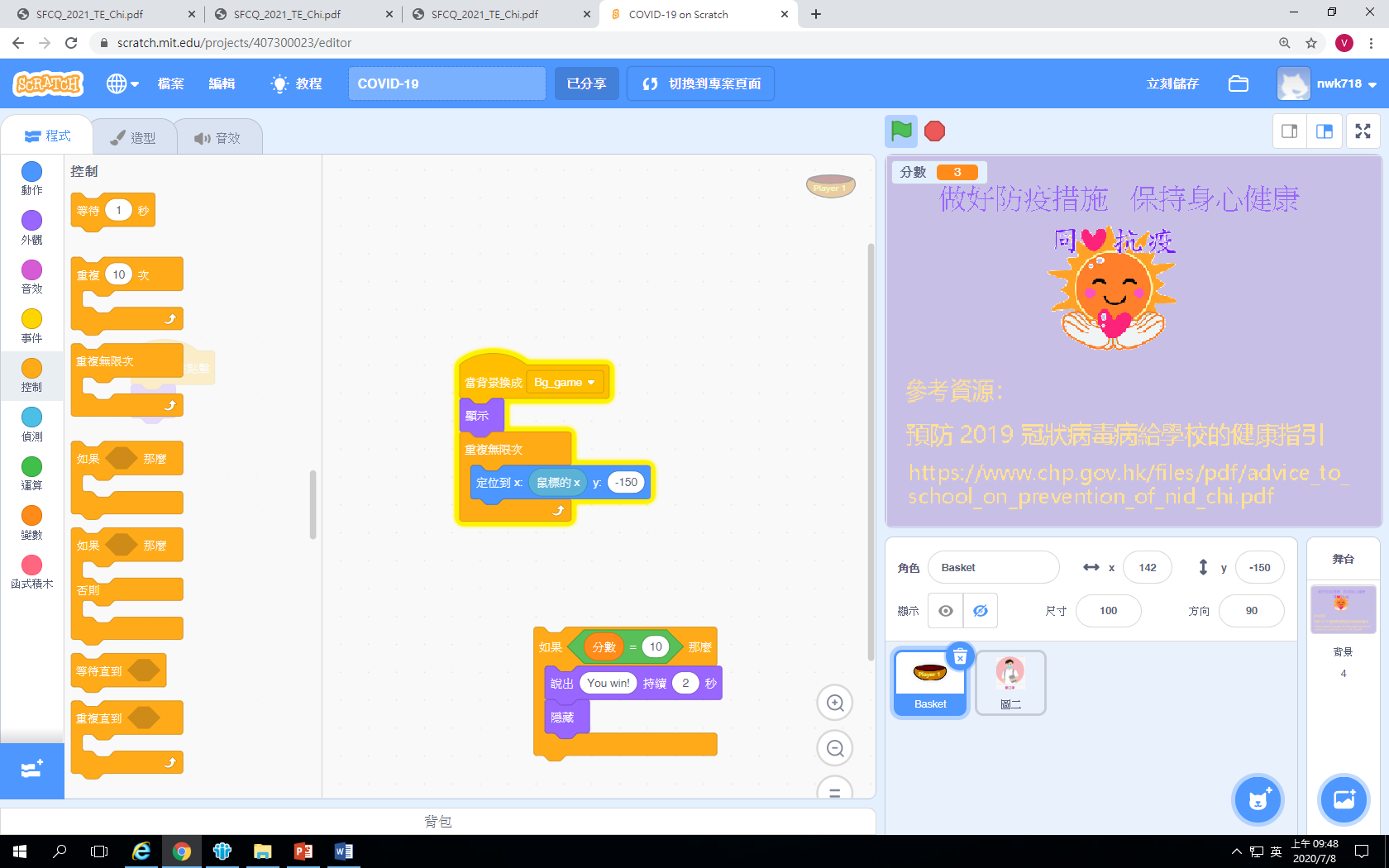 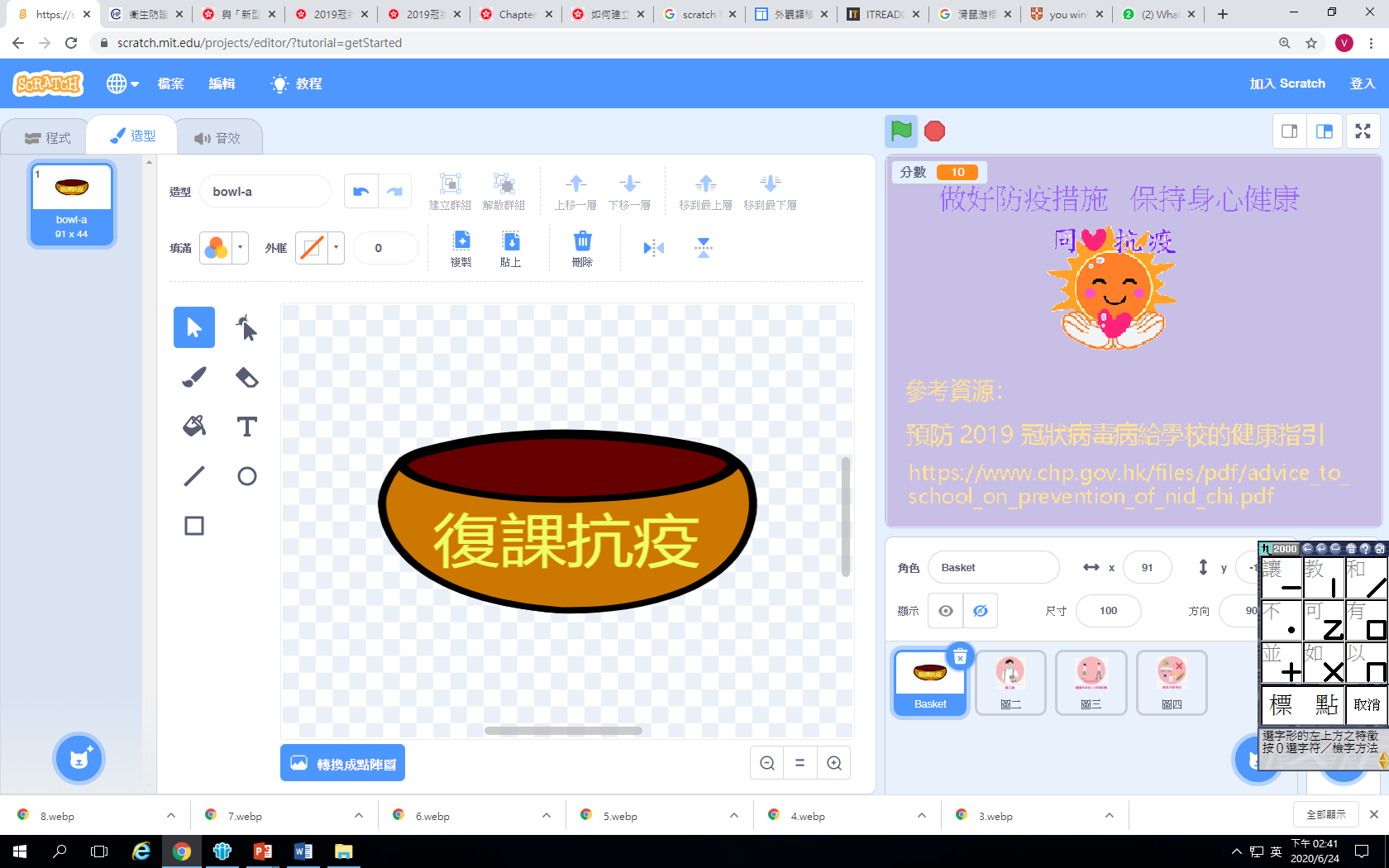 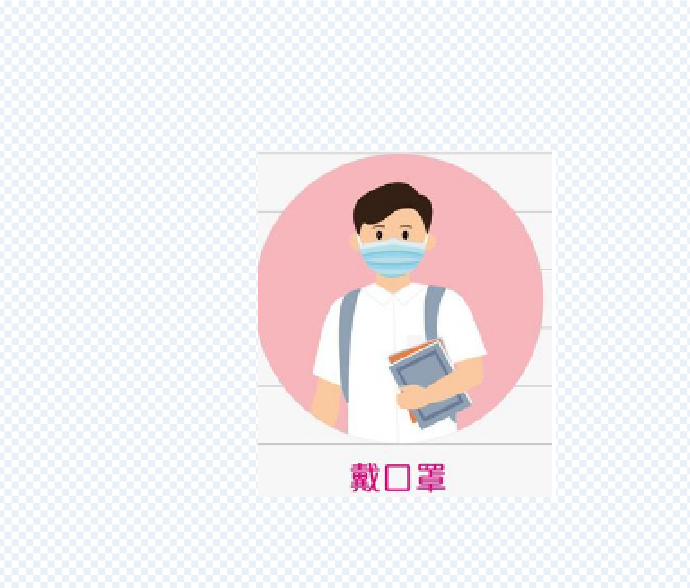 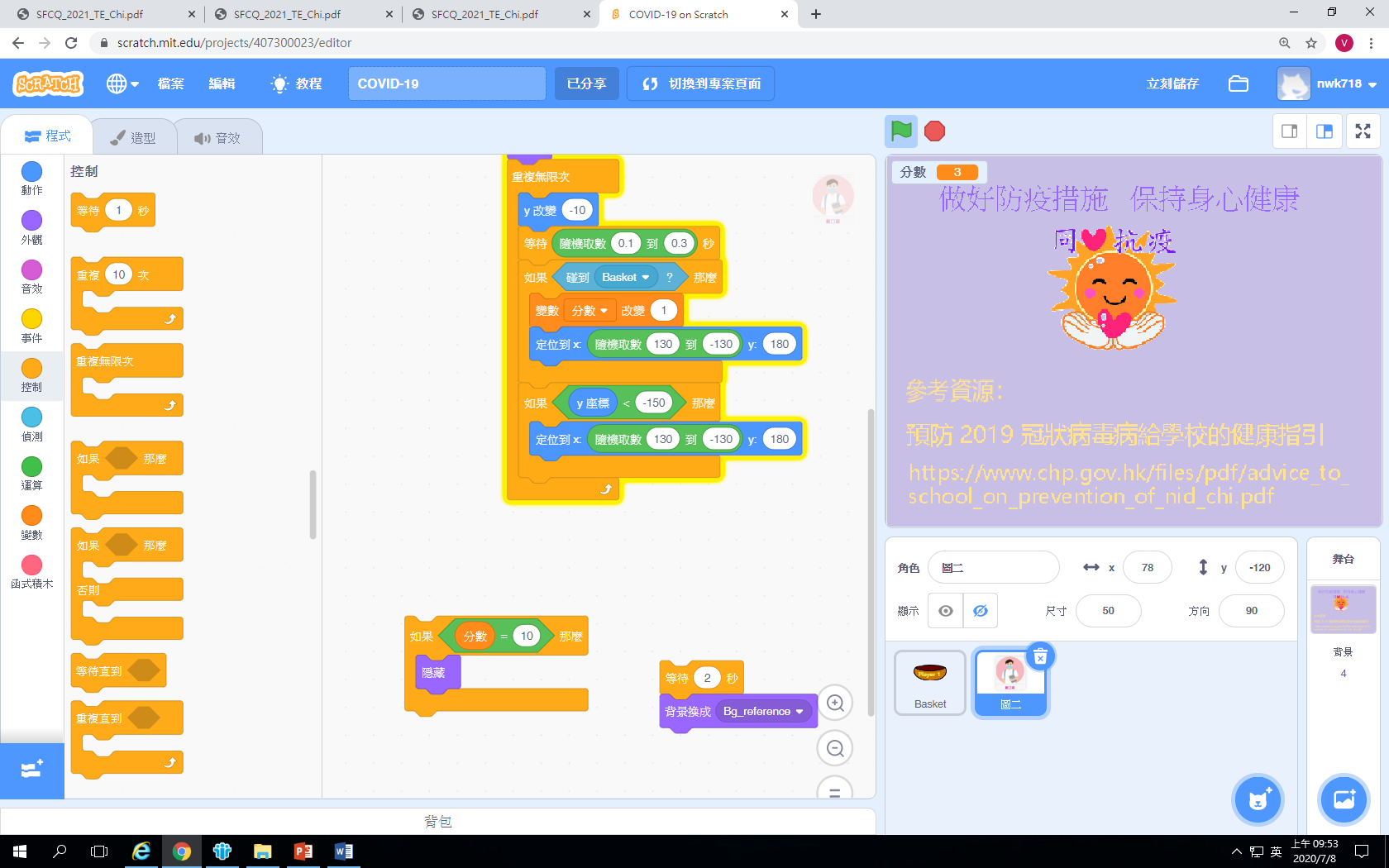 10
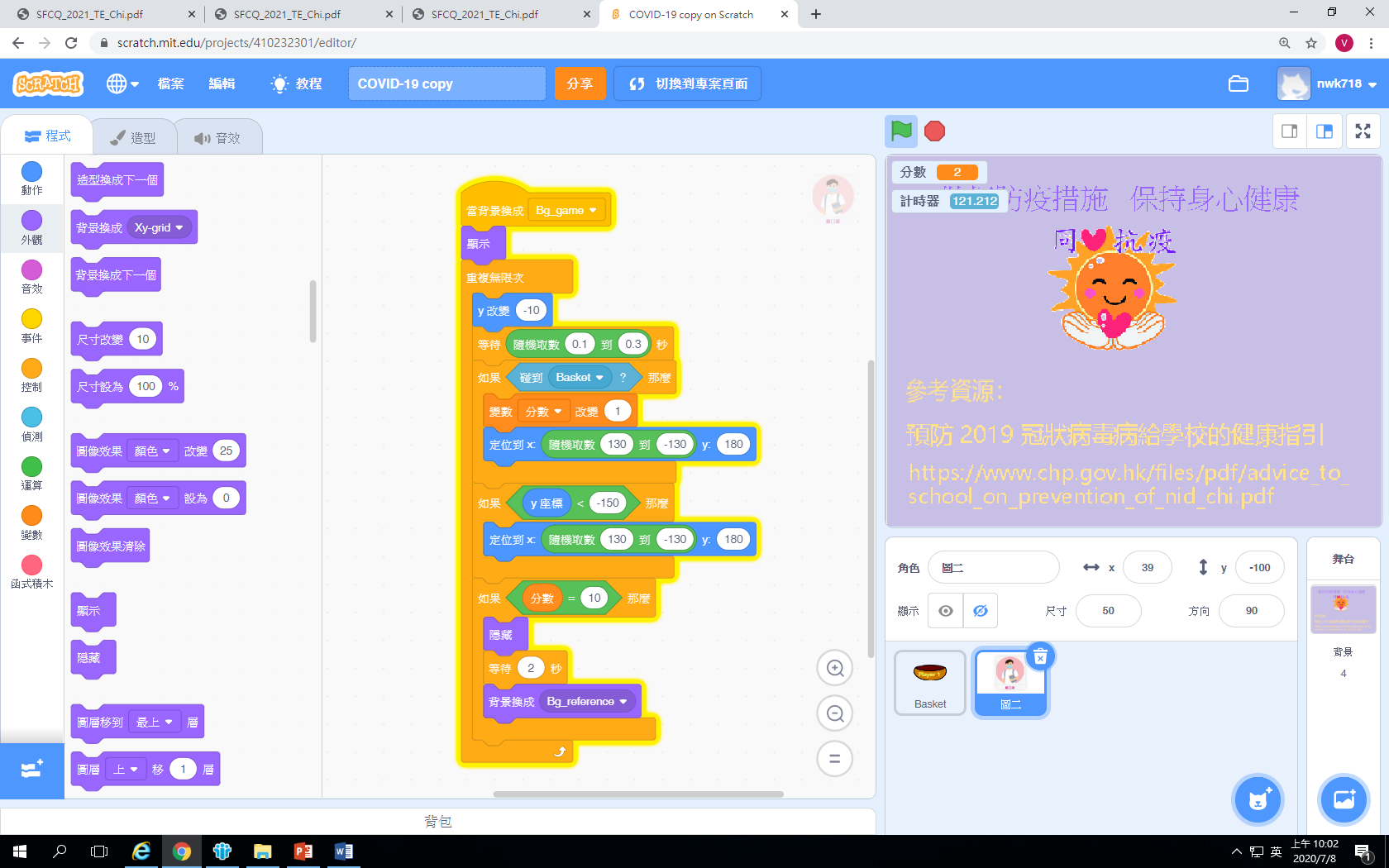 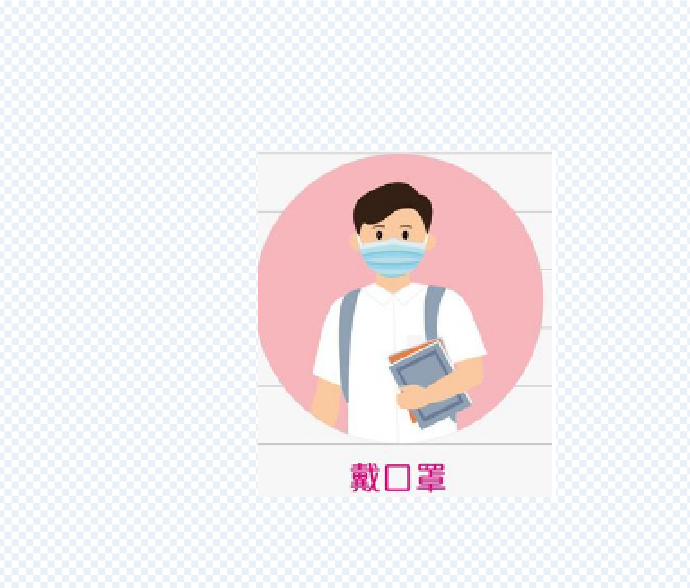 活動 2：參考答案
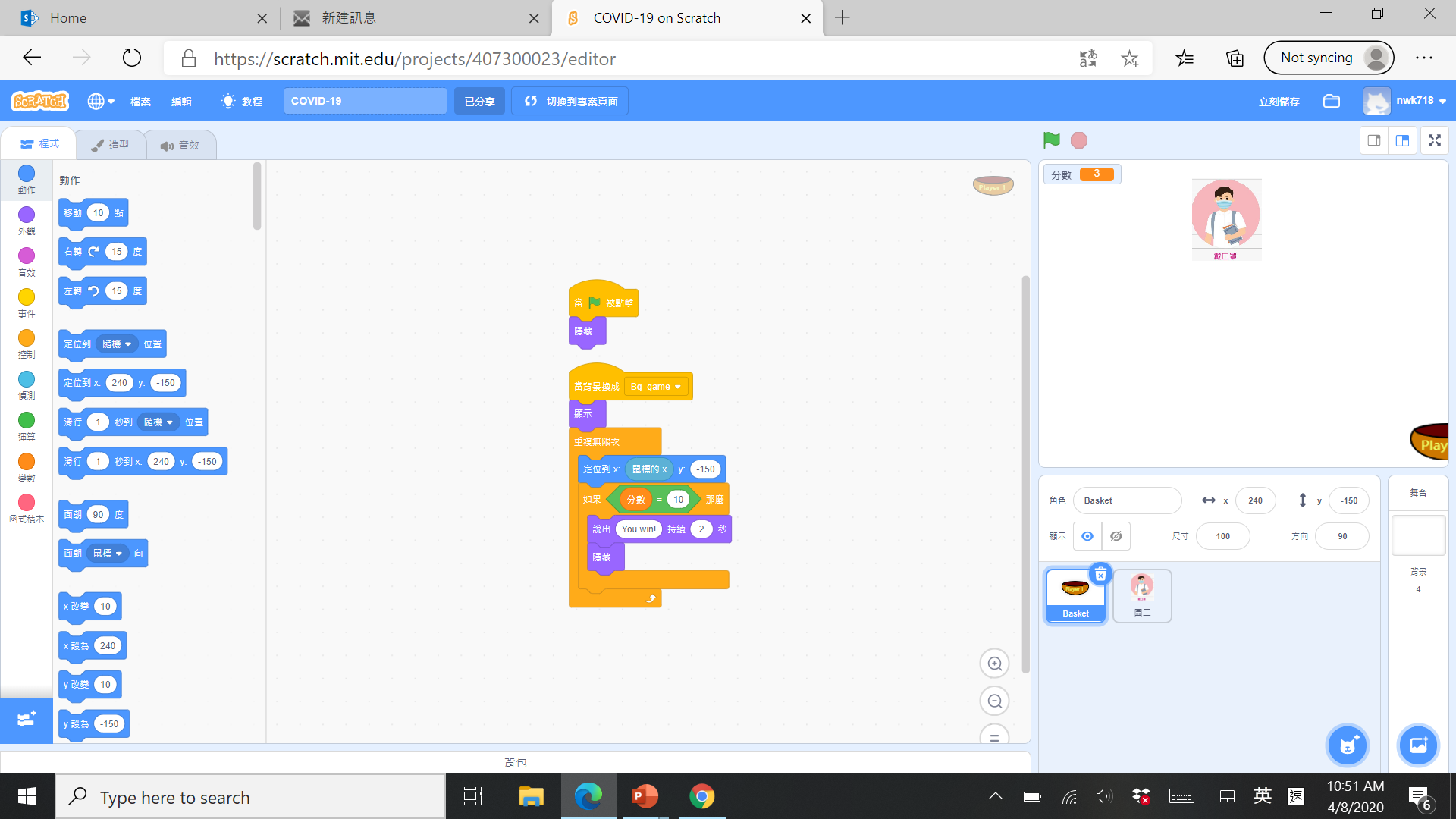 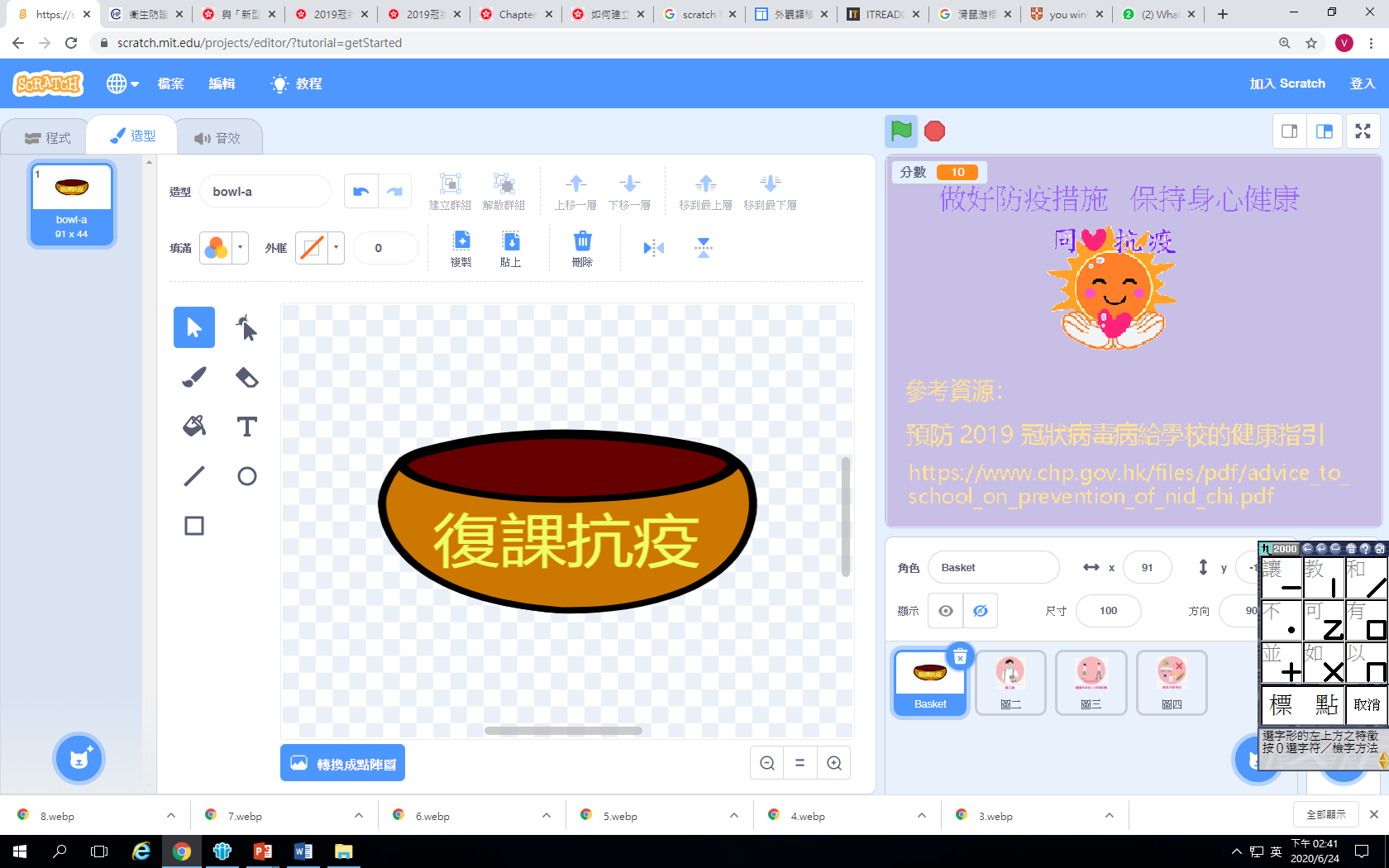 11
活動 3：編寫程式 （進階版）
完成基礎的「2019冠狀病毒病—抗疫小知識（復課篇）」程式後，同學可構思如何將它改良
同學們，你可以重用／修改投影片9的程序碼，建立扣分功能，如當籃子未能成功接到防疫圖片時便會扣分。
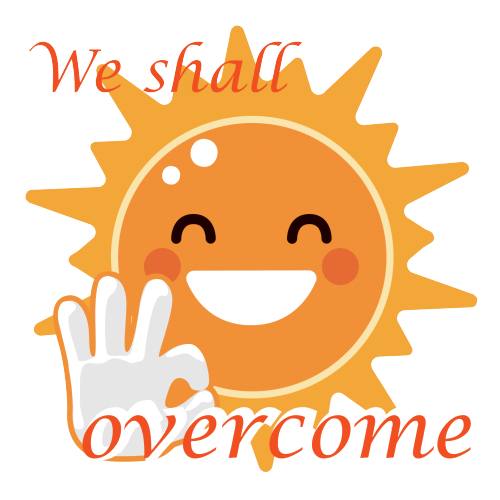 12
活動 3：編寫程式 （進階版）
扣分功能：當籃子未能成功接到防疫圖片時便會扣分
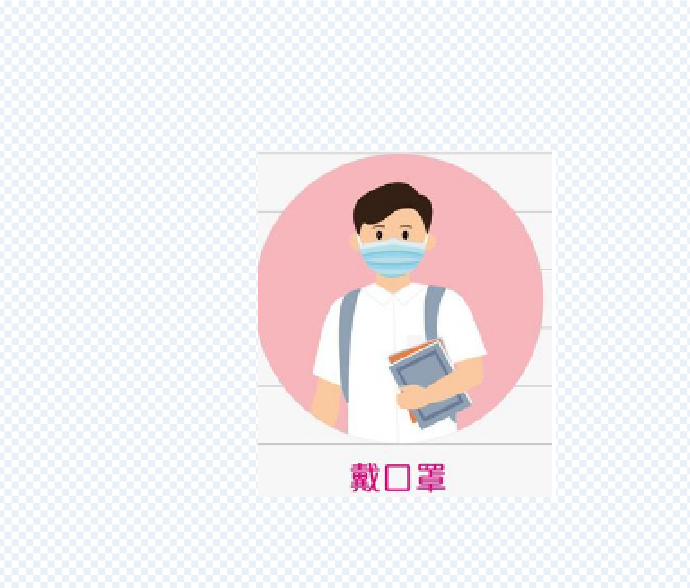 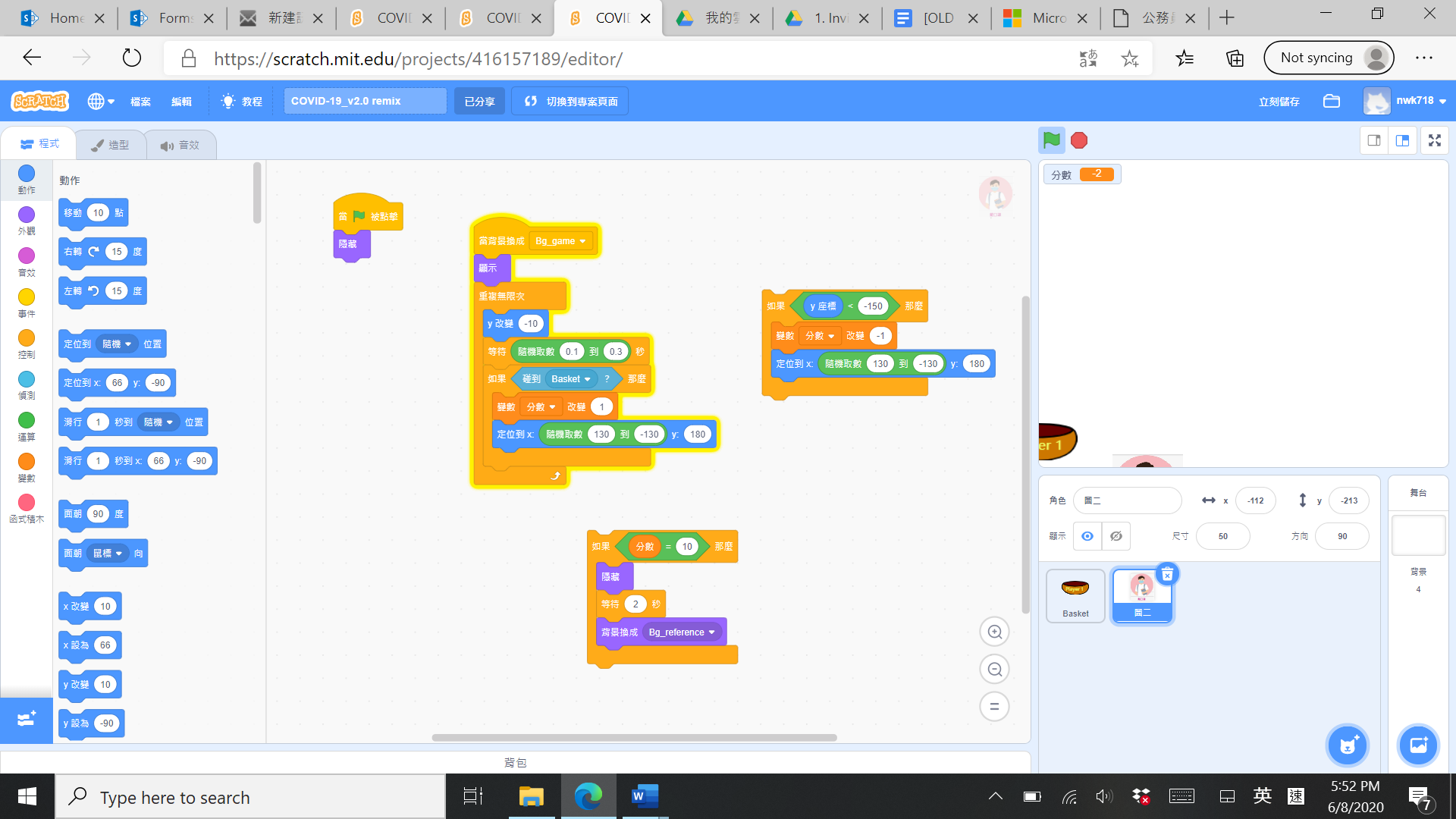 13
活動3：編寫程式 （進階版）
同學可以改變結束方式。
如加入內置計時器，紀錄完成活動的所需時間。
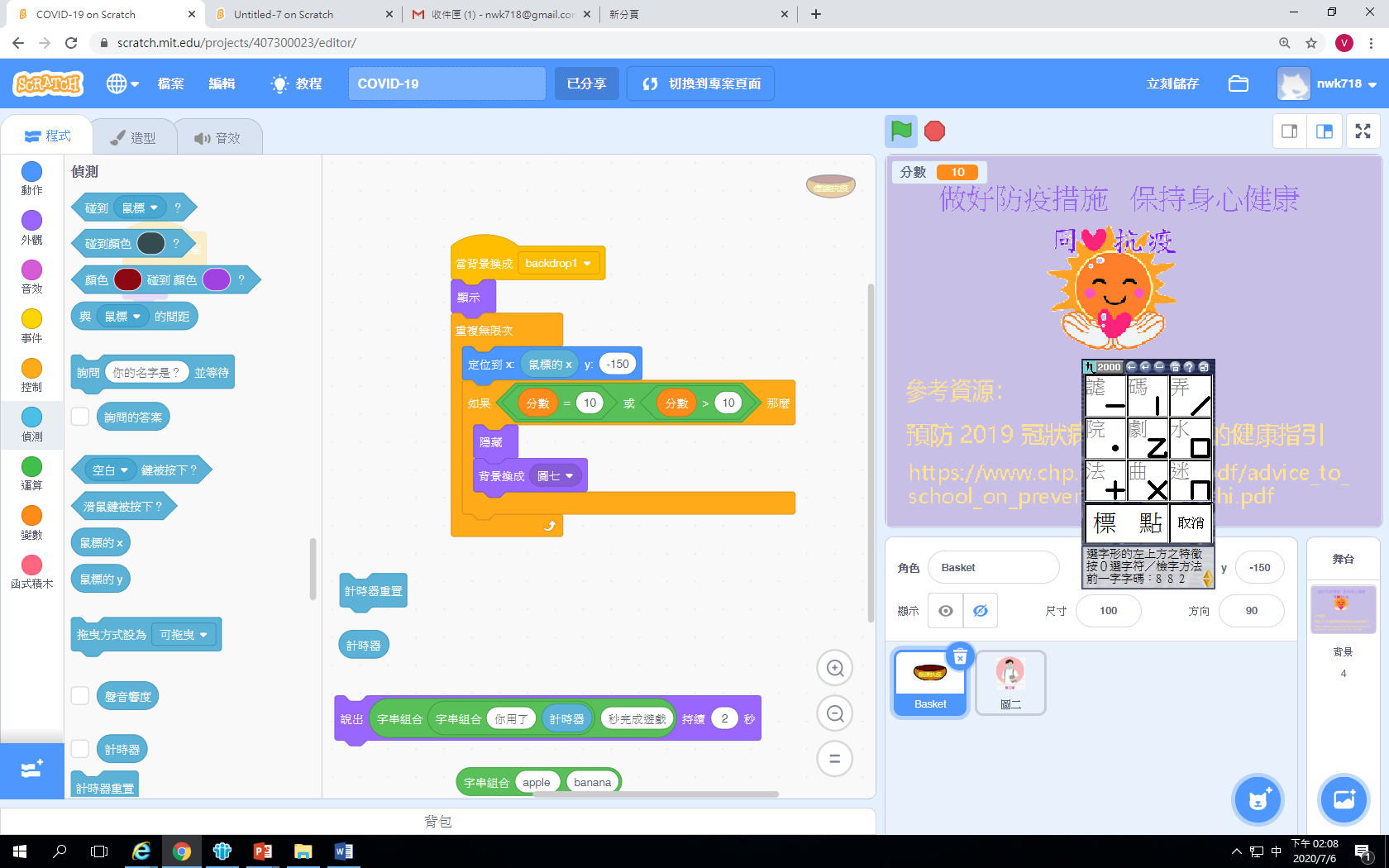 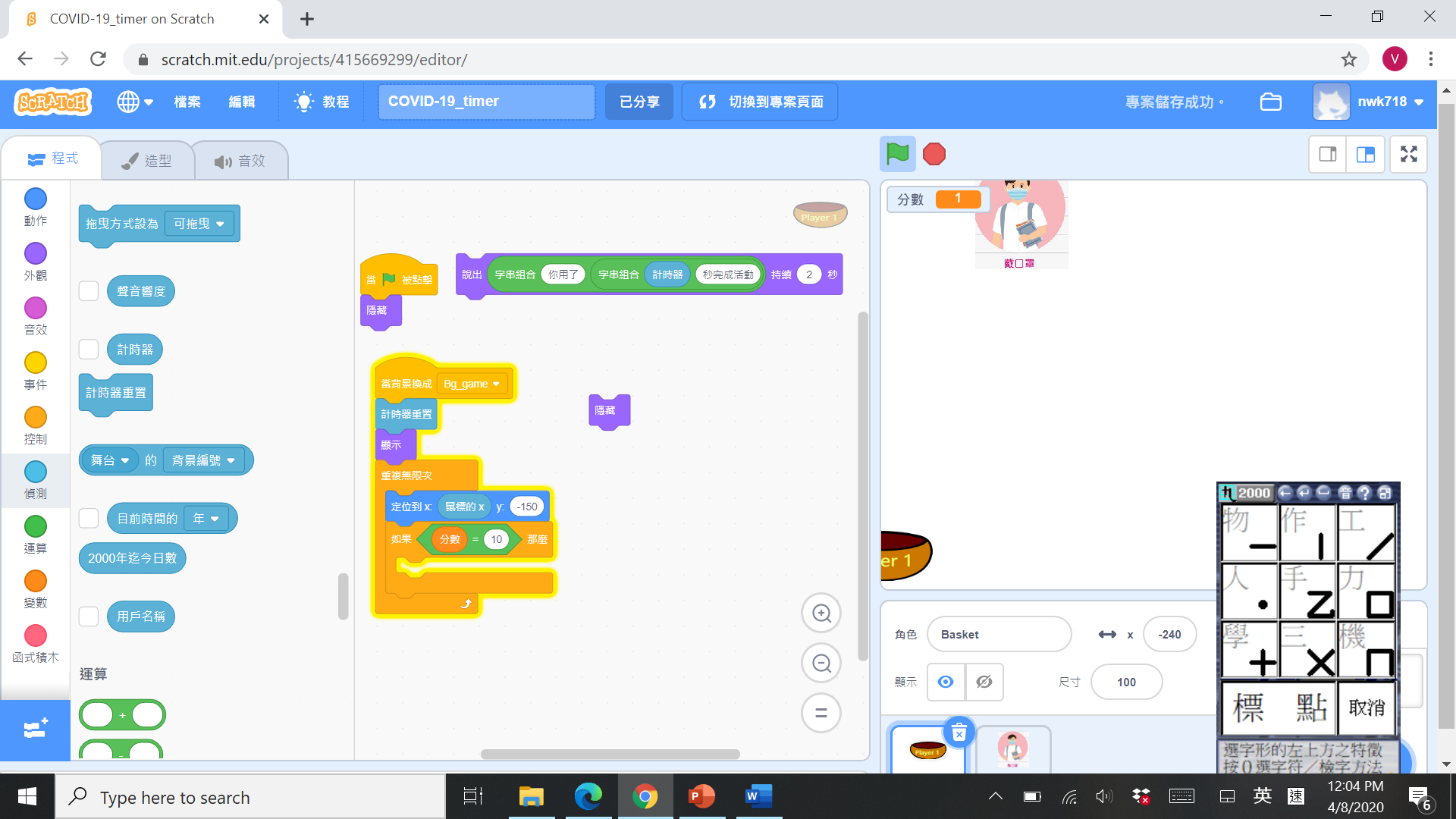 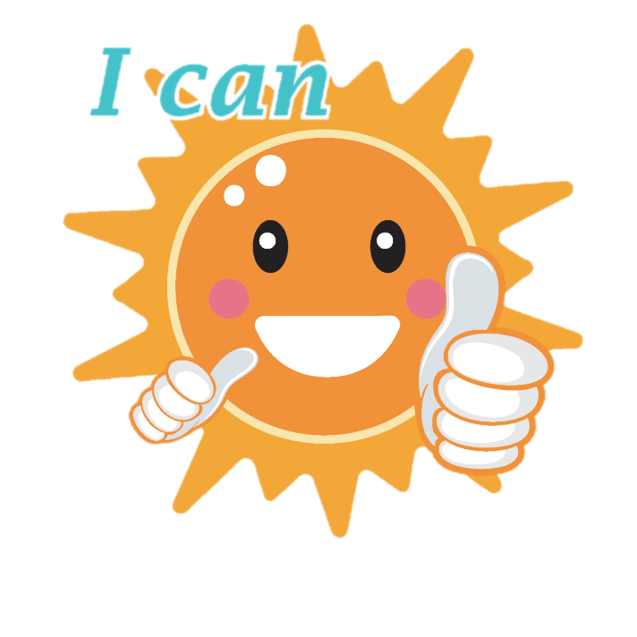 14
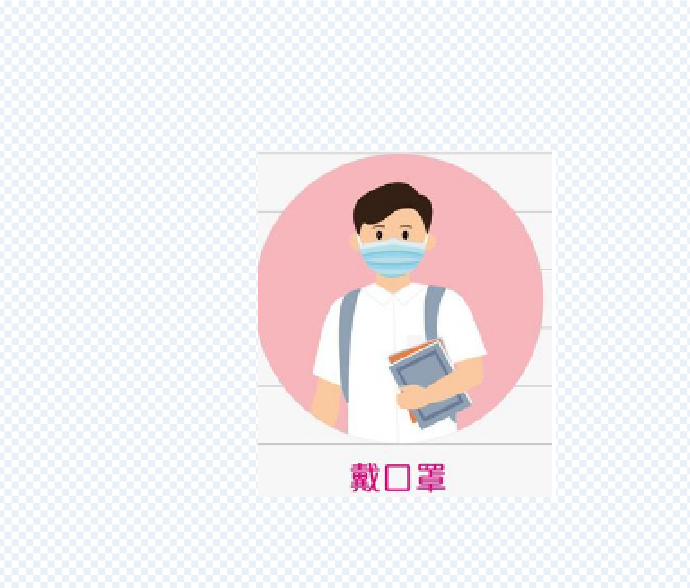 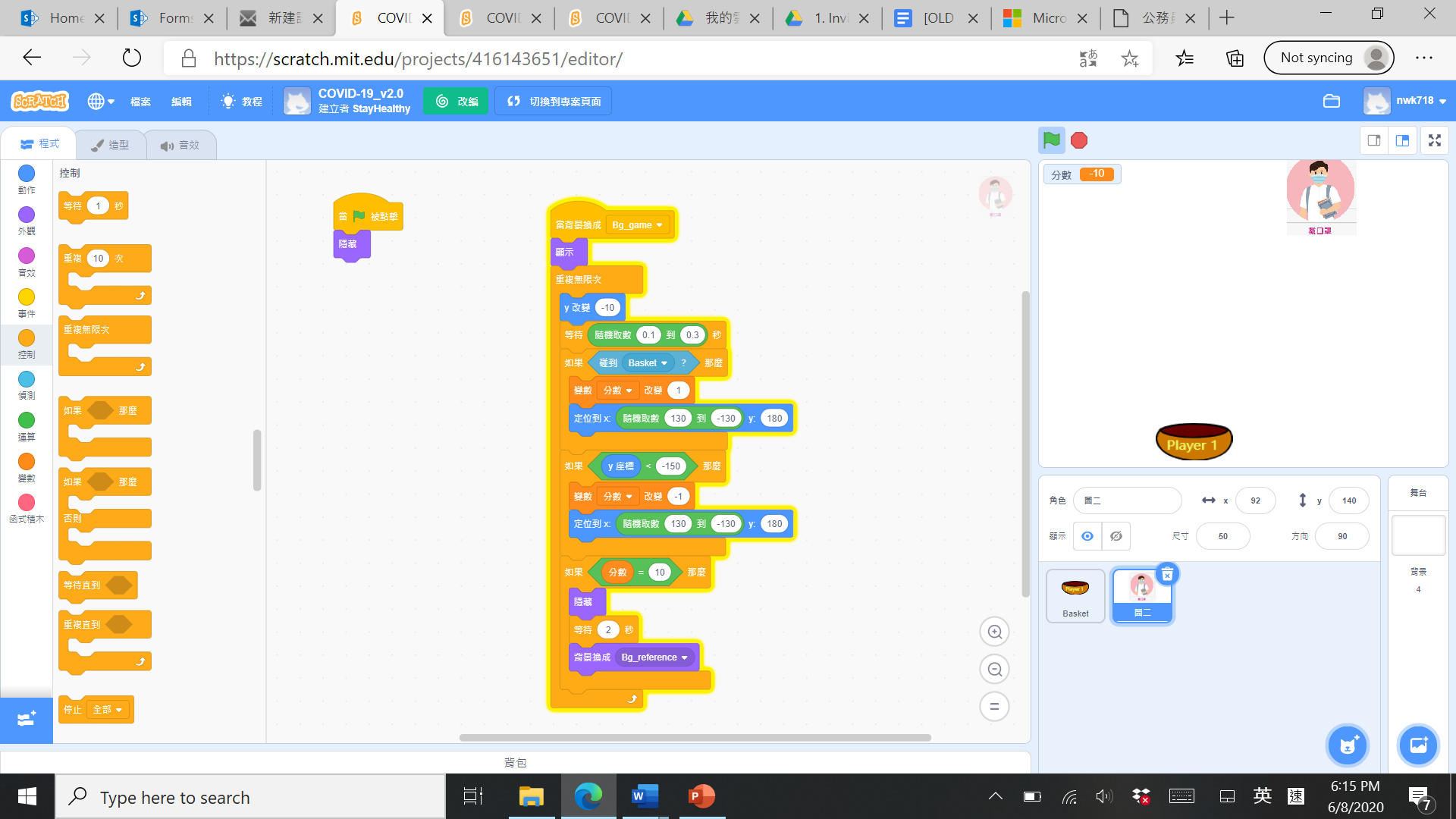 活動 3：參考答案
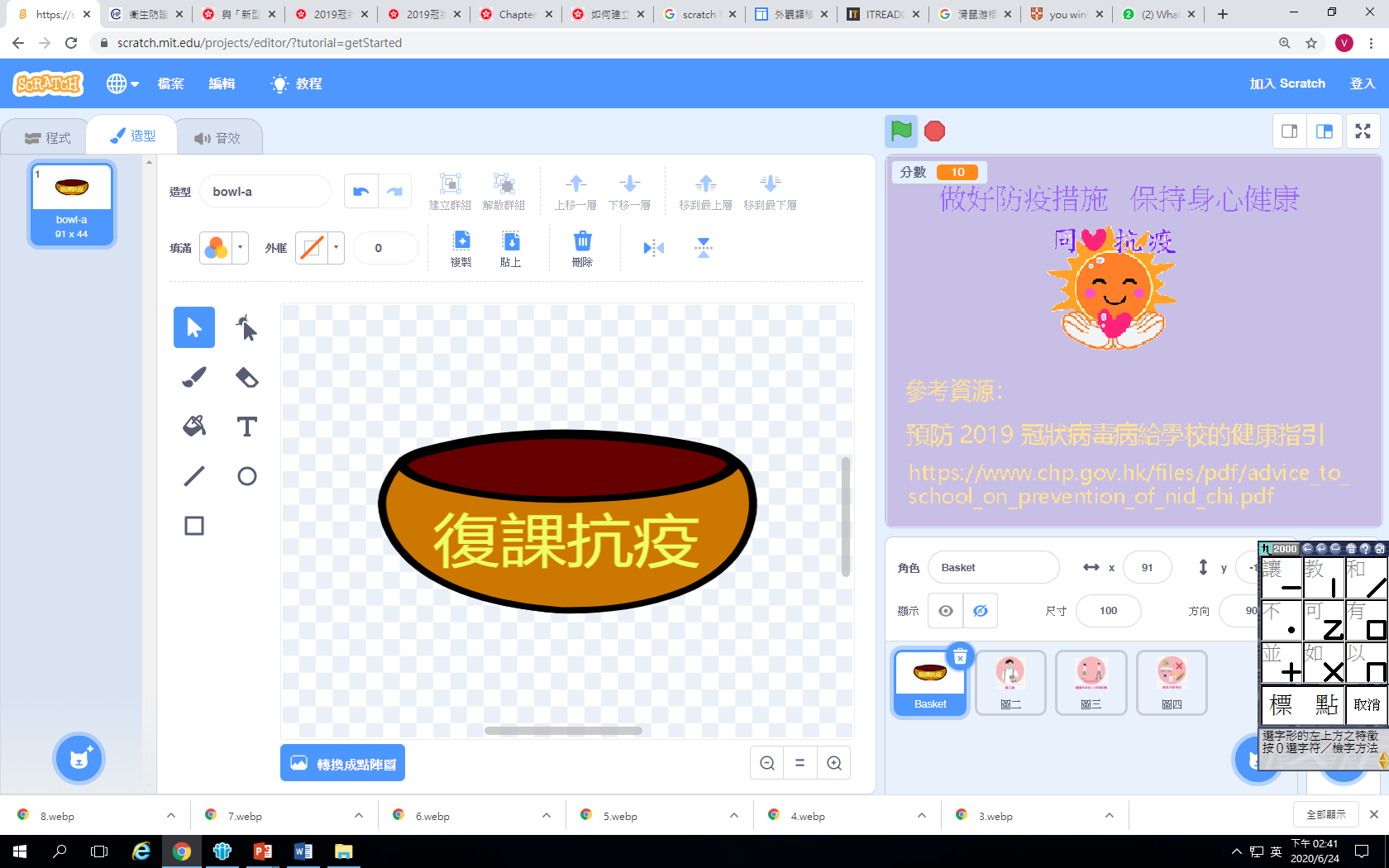 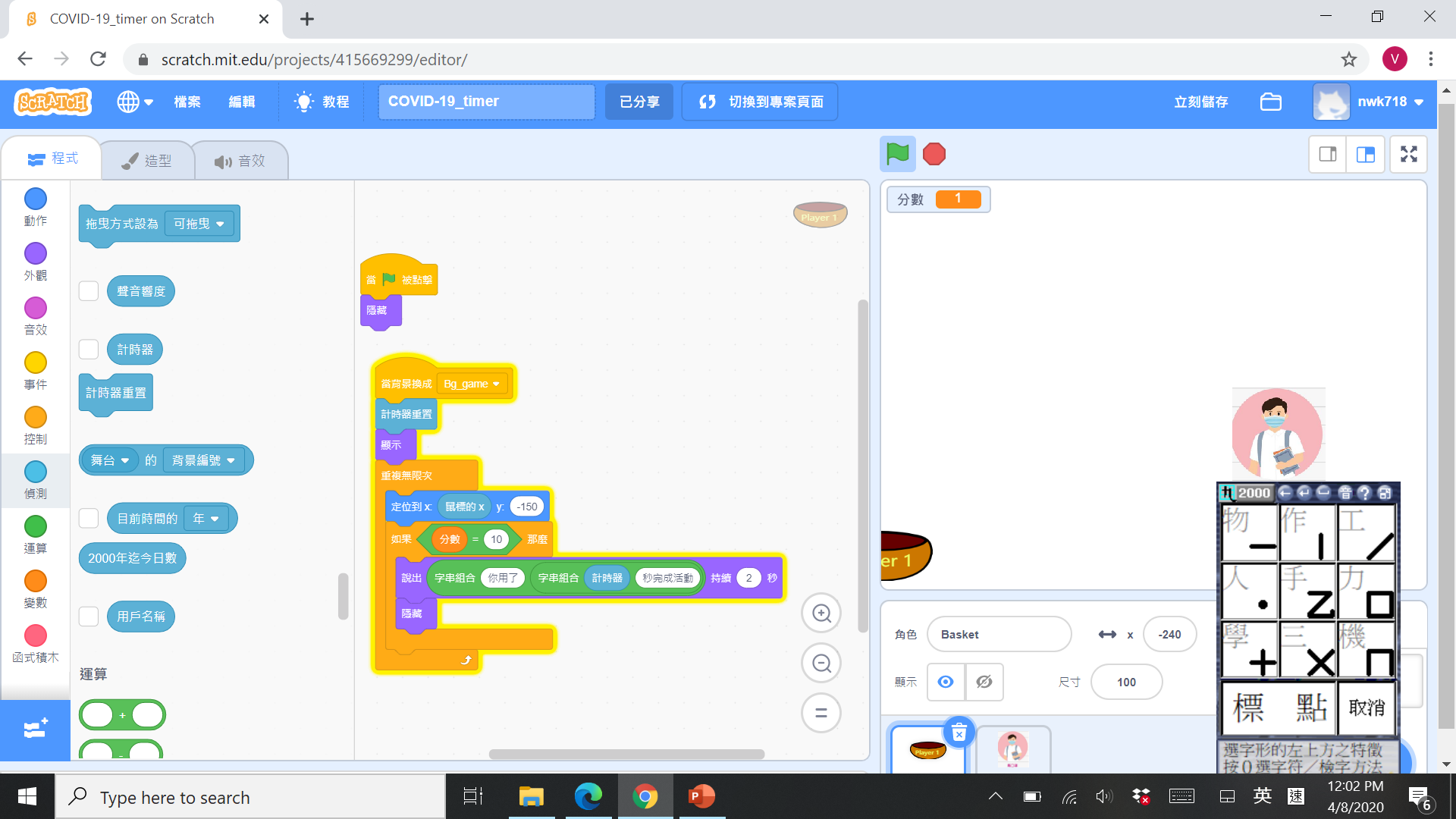 15
活動 3：參考答案
同學可在以下網頁，操作程式，並發揮創意，構思如何進一步優化程式。
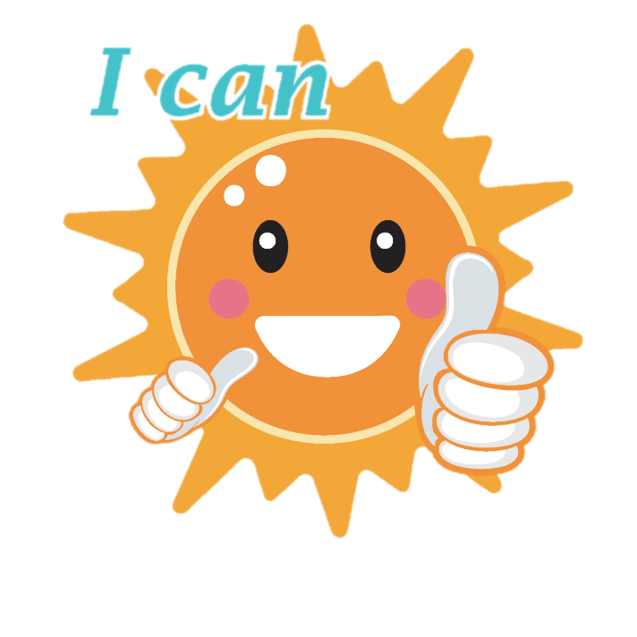 「2019冠狀病毒病—抗疫小知識﹙進階版）」
  網址：https://scratch.mit.edu/projects/416157189/
16
16
活動 4：延伸活動
同學可加入以下內容 / 功能，增加活動的趣味性
    - 建立活動名稱、規則及參考資料等
    - 加入更多新角色代表不同的預防措施
    - 利用語音擴充功能，將文字轉化成語音
    - 利用Scratch 3.0設有的擴展功能 ，加入自創音樂
17
建立活動名稱、規則及參考資料等
加入不同背景：
 - 活動開始時列出名稱和規則， 然後進入主頁
當背景轉換時觸發不同的事件，並在適當的時候顯示和隱藏角色
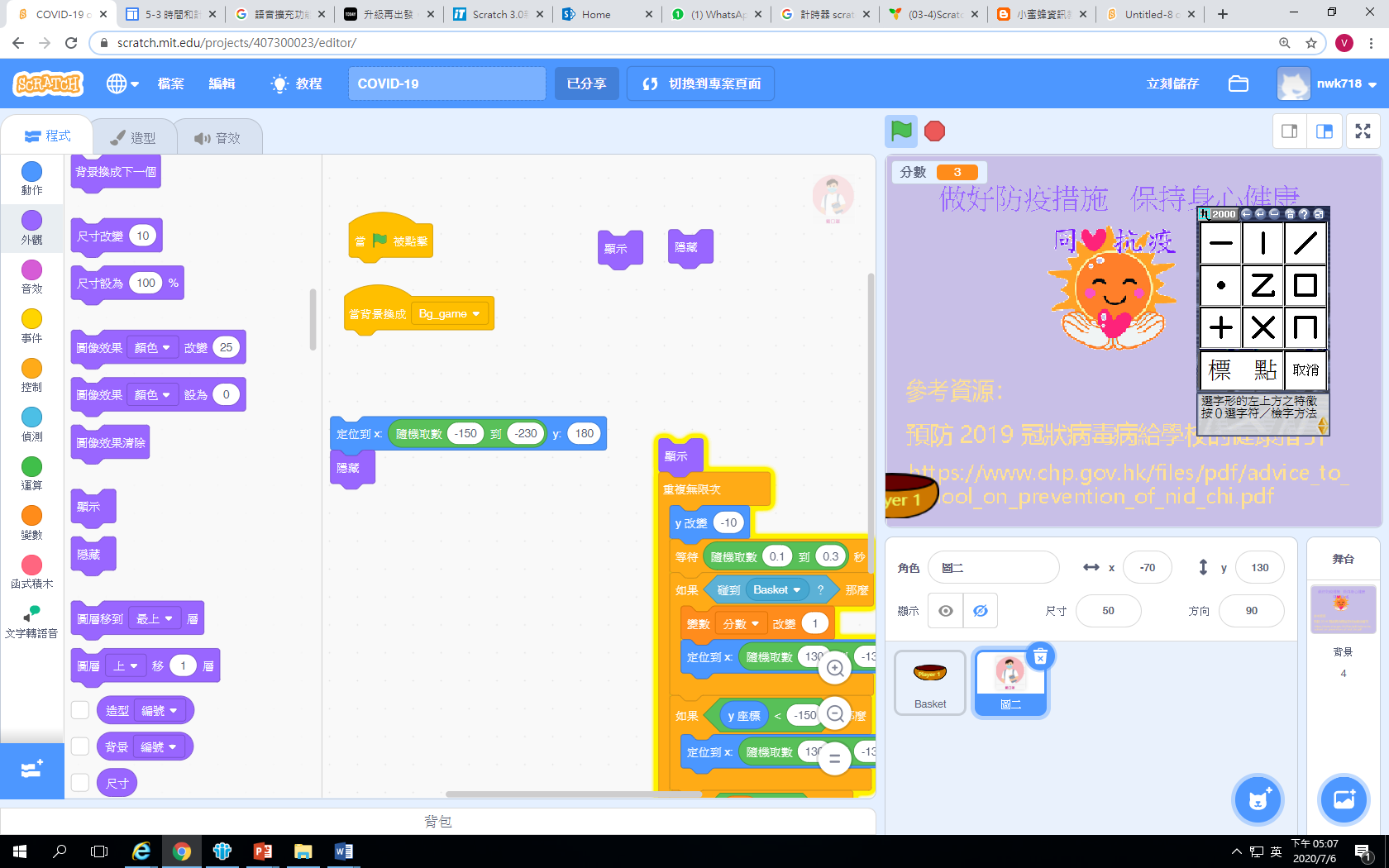 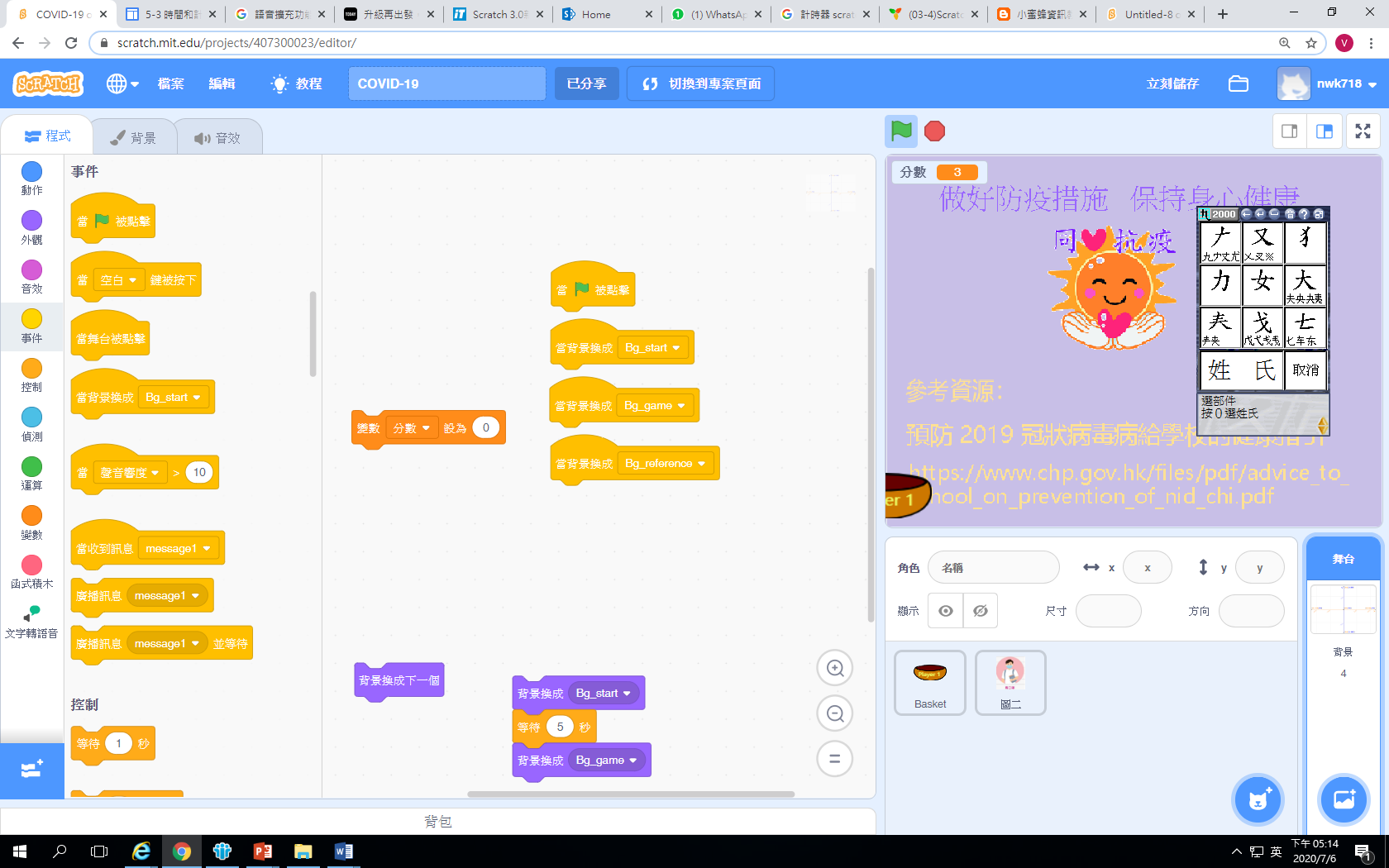 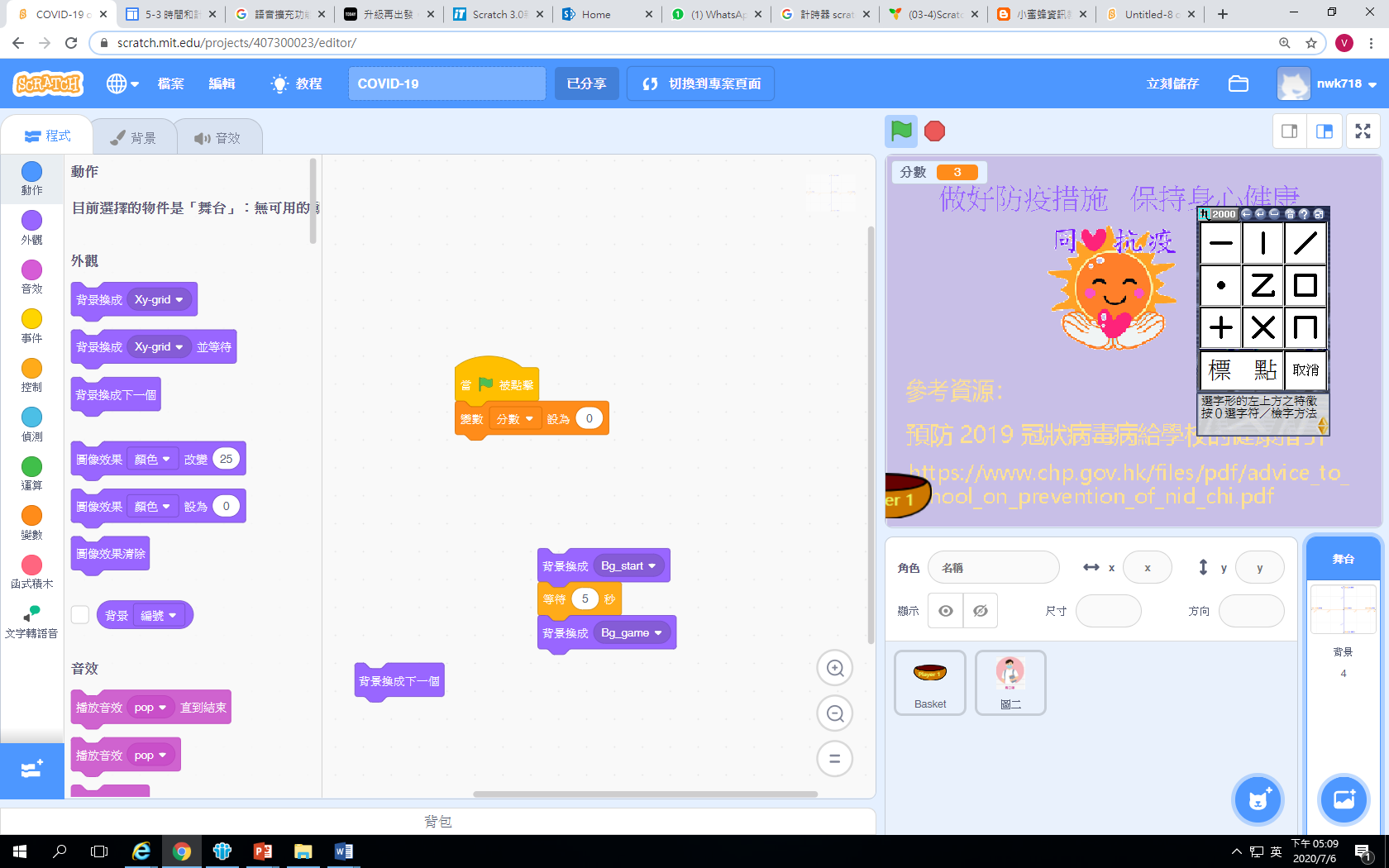 18
加入更多新角色
可加入更多新角色代表不同的預防措施
參考投影片11「防疫圖片」的程序碼，運用已學習的編程技巧，重用和修改已有的程序碼
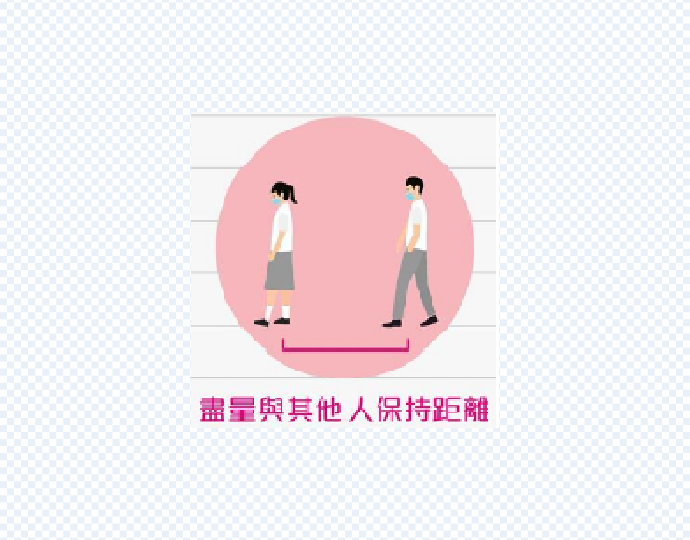 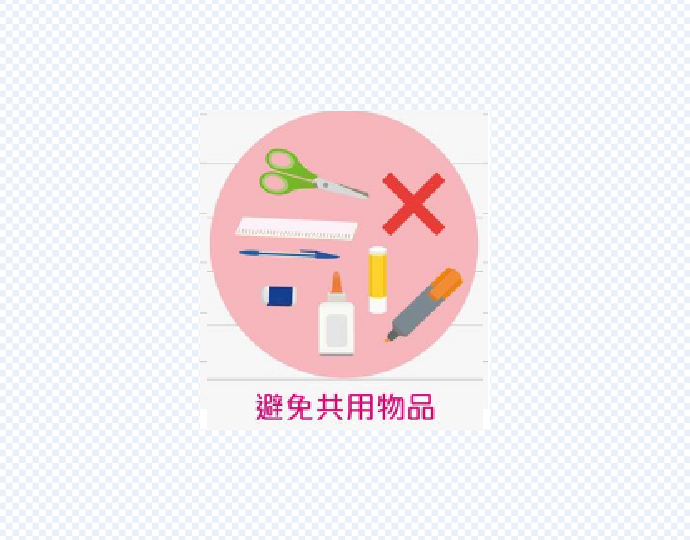 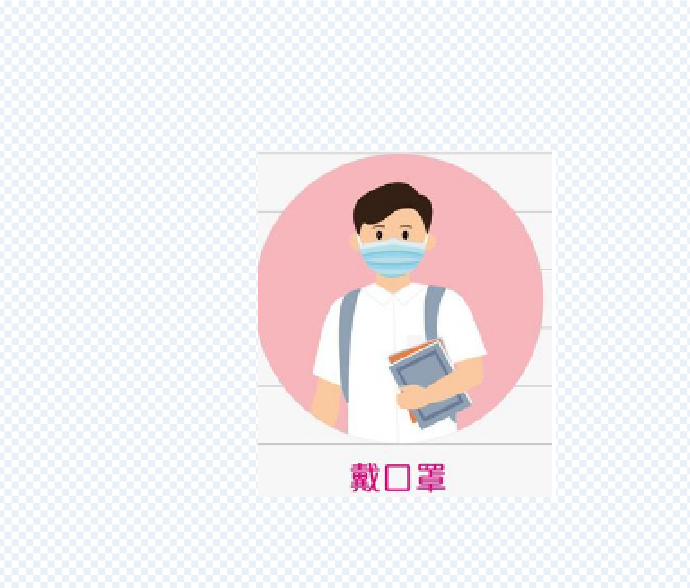 19
可加入的新角色
19
加入語音擴充功能
利用Scratch 3.0設有的擴展功能，將文字轉化成語音。
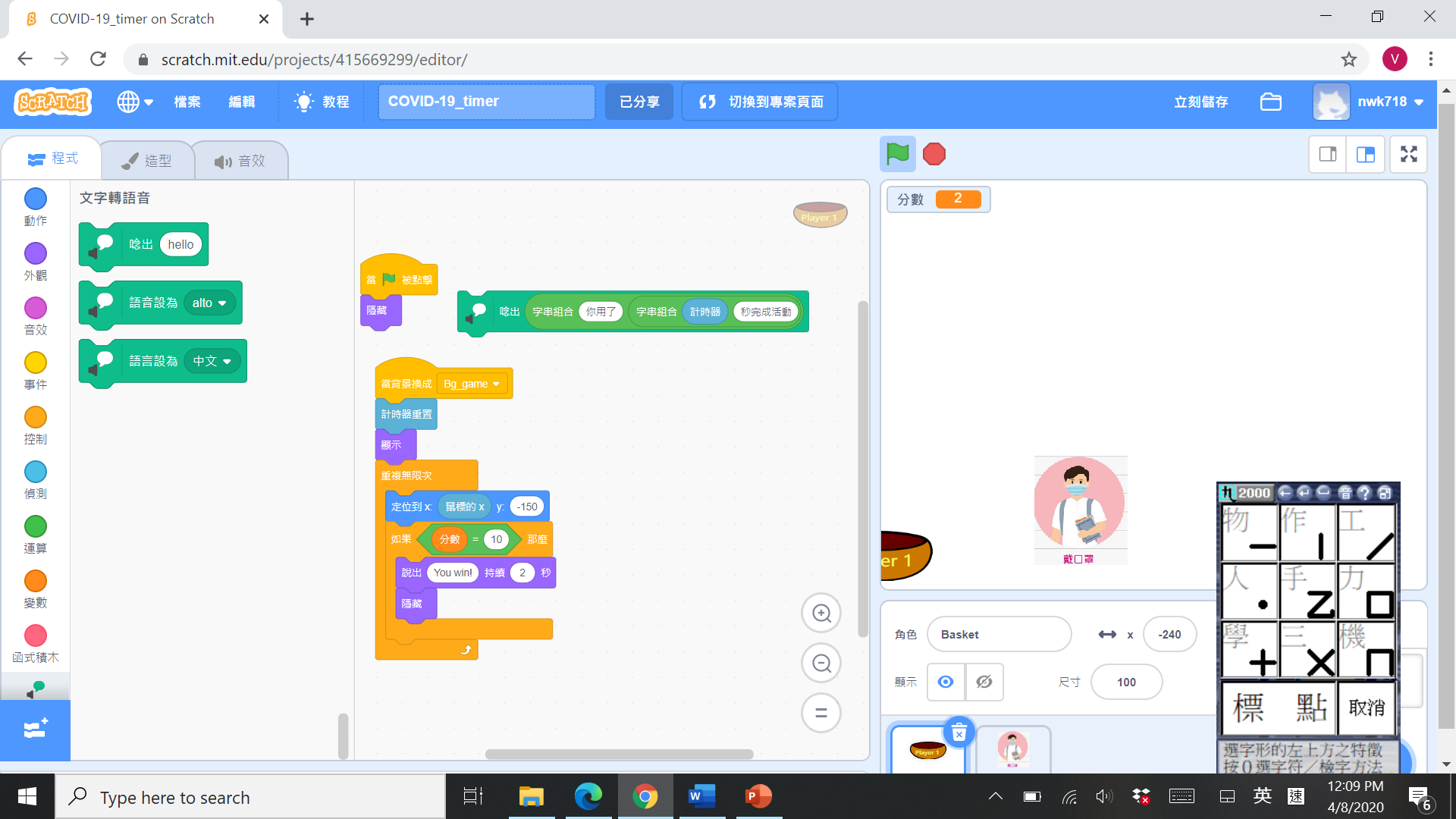 20
加入自創音樂
利用Scratch 3.0設有的擴展功能，加入自己所創作的音樂。
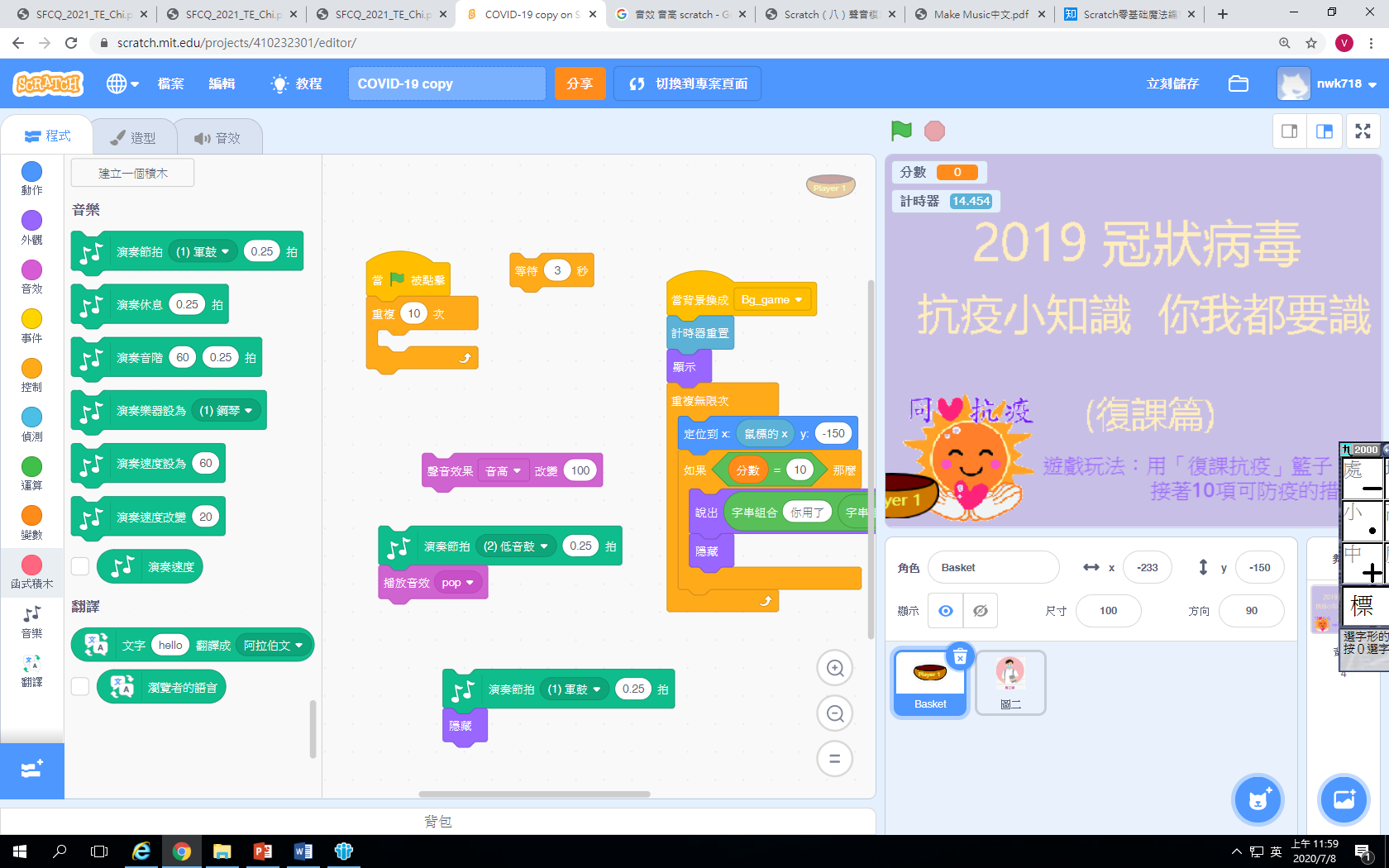 21
學習總結
程序編寫
學習定義及分析問題，把問題拆解為小任務
運用分支/選擇、循環等編程技巧
透過設計、重用及混合程序碼實踐編程概念
資訊處理及演示
從互聯網搜尋及下載有用的資訊
多媒體製作 - 建立或擷取影像，把多媒體元素融入產品中
編輯多媒體元素
電腦網絡
電腦網絡的使用
資訊素養
建立正確、謹慎及合乎道德的態度瀏覽和使用互聯網
小心判斷網上資訊的準確性和可靠性
22